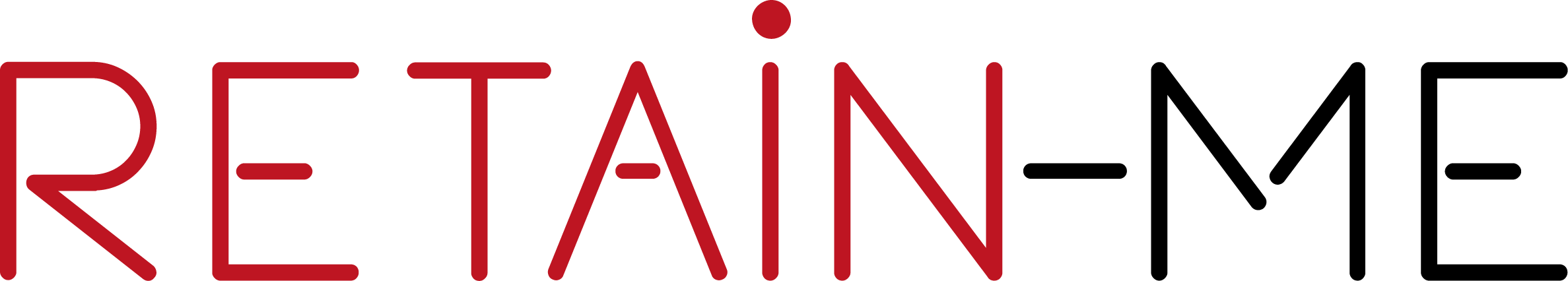 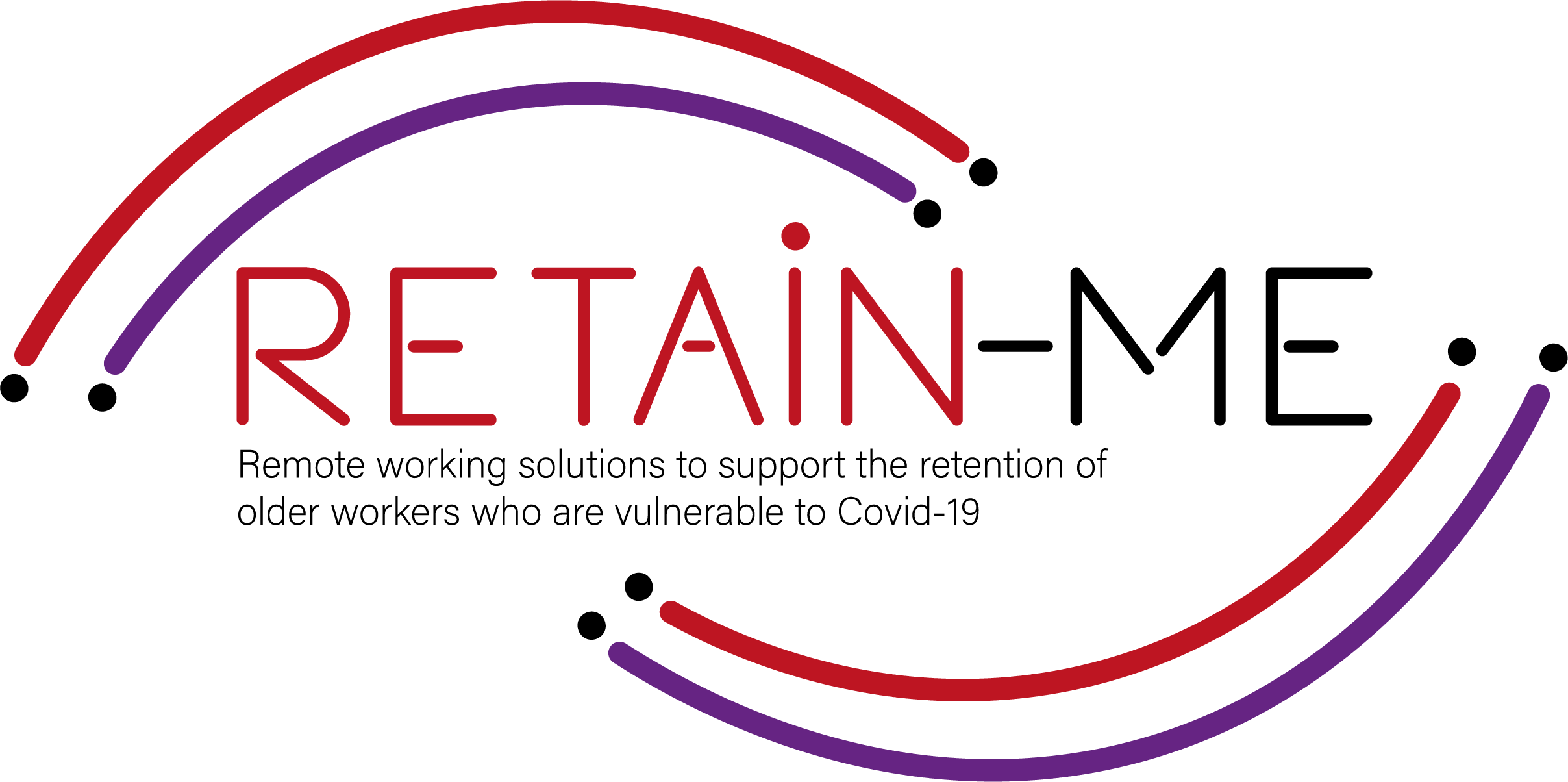 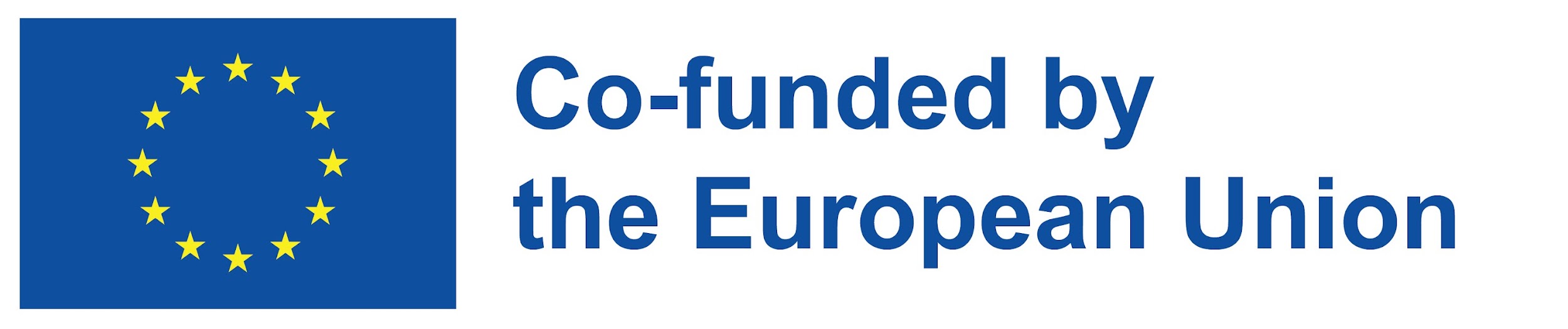 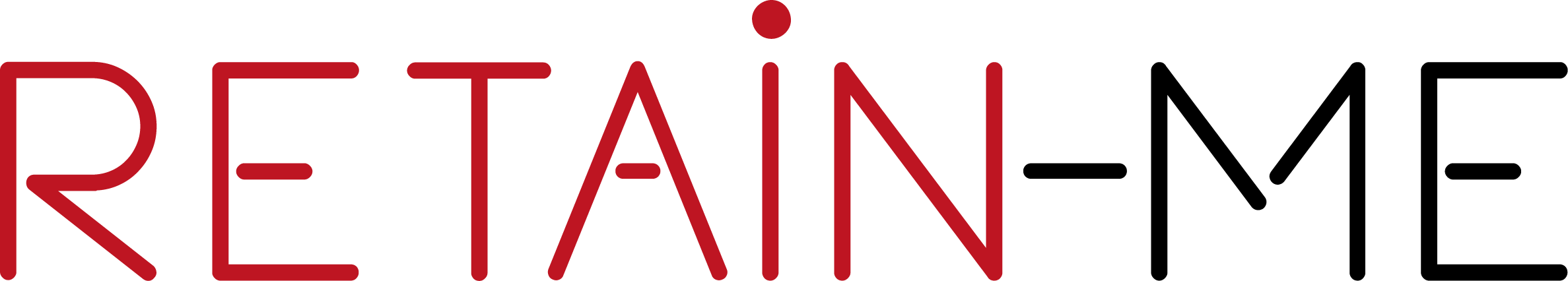 Hdbchdcbcbhwdcbdwhc wdhbc hwdc hd chc hc hc hc hd chdc condhdcldbcdhbcw
COMPETÊNCIAS PARA A PROCURA DE EMPREGO À DISTÂNCIA
COMO SE APRESENTAR DURANTE UMA ENTREVISTA ONLINE?
"Duas coisas permanecem irrecuperáveis: o tempo e uma primeira impressão".
- Cynthia Ozick
Aqui pode descrever o tópico da secção
Aqui pode descrever o tópico da secção
Aqui pode descrever o tópico da secção
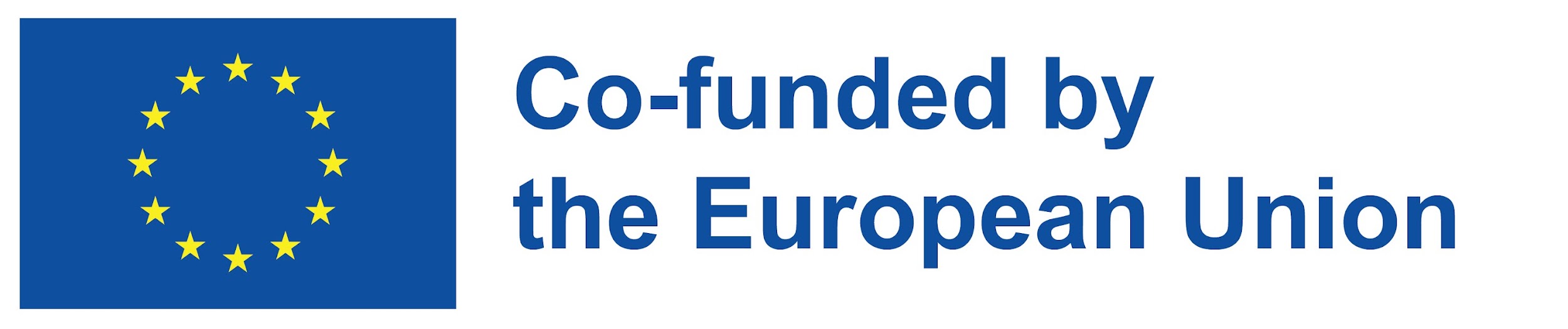 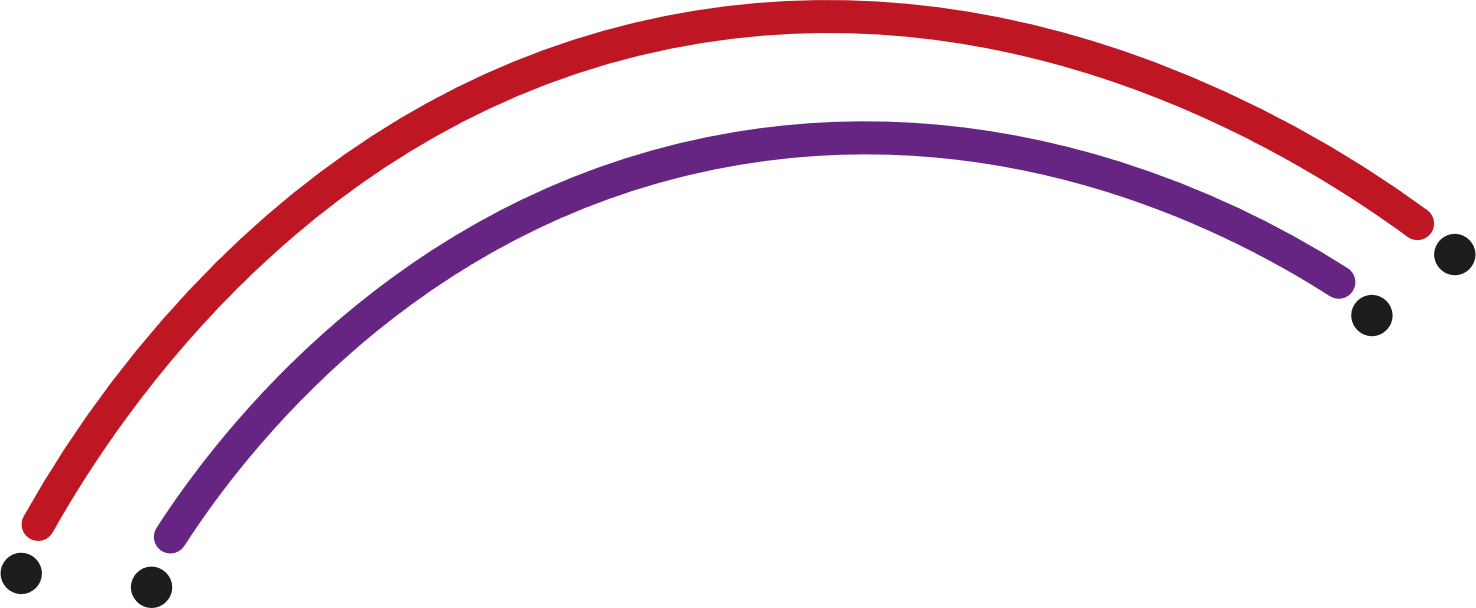 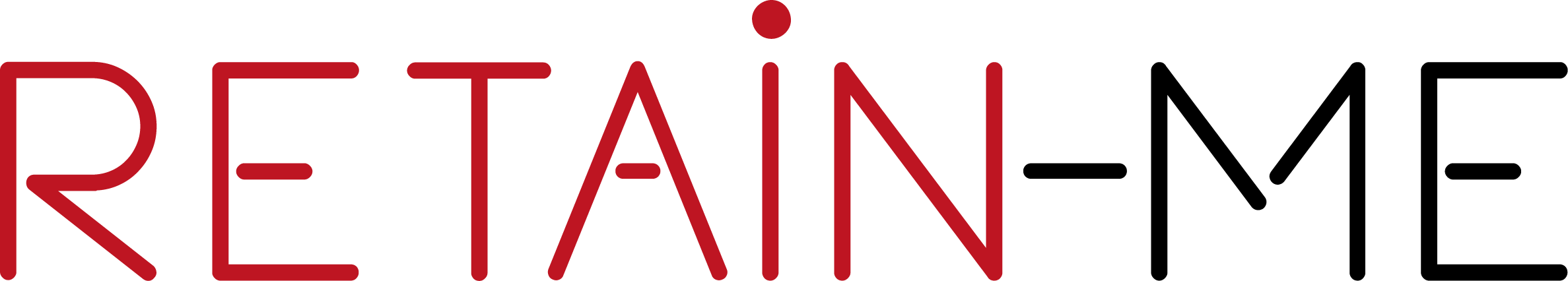 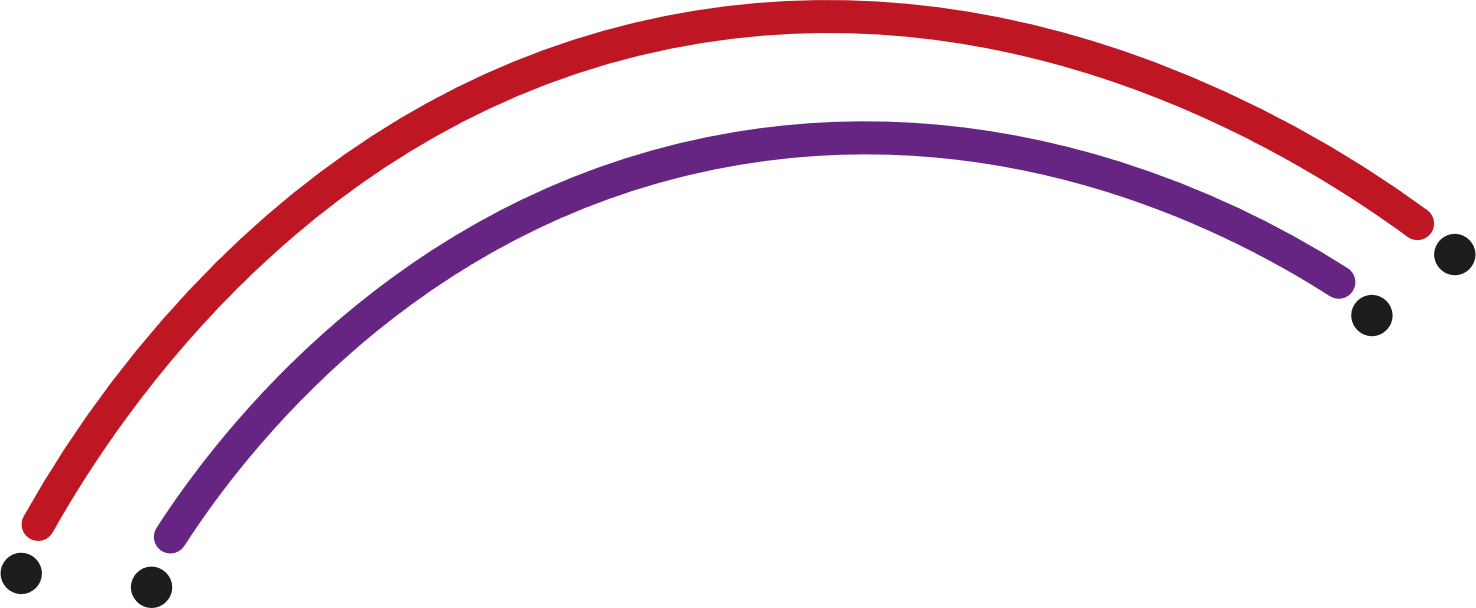 As entrevistas de emprego têm sido sempre assustadoras para empregados de todos os níveis de experiência, porque incluem uma primeira impressão rápida e podem colocá-lo no local para provar o seu valor. A entrevista online pode ser ainda mais stressante; contudo, ainda existem várias formas de se fazer parecer profissional e causar uma excelente primeira impressão online.
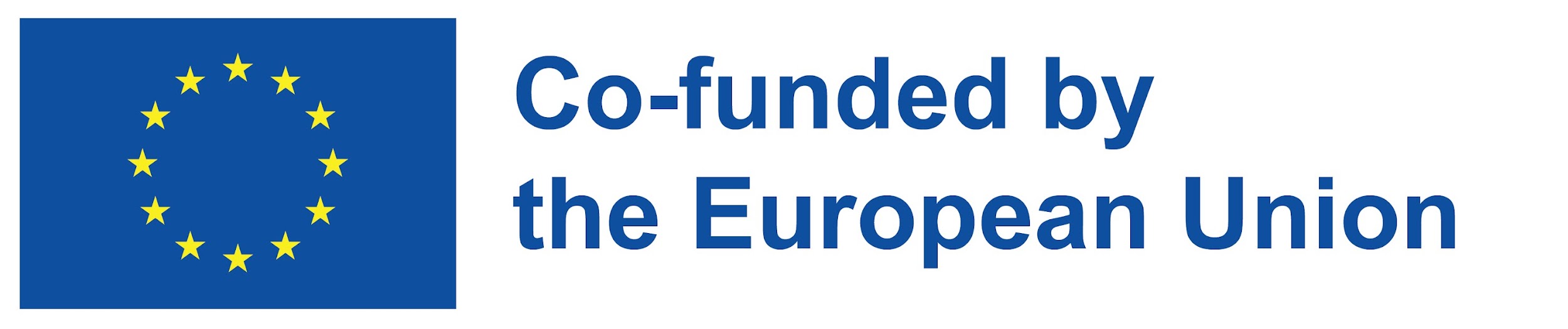 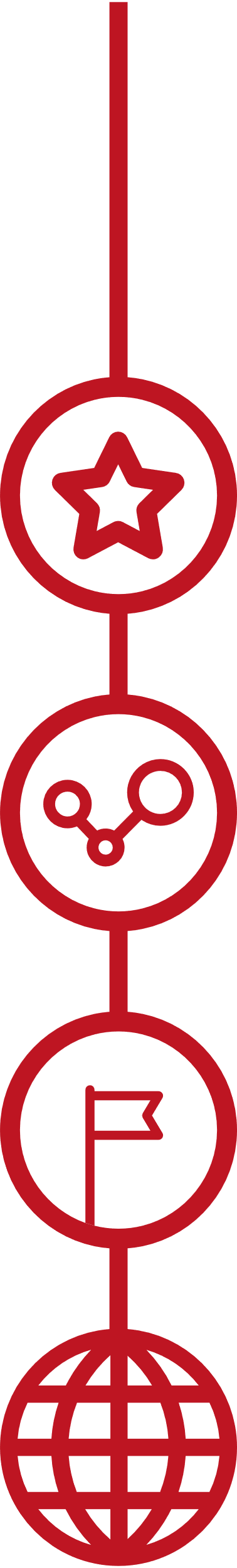 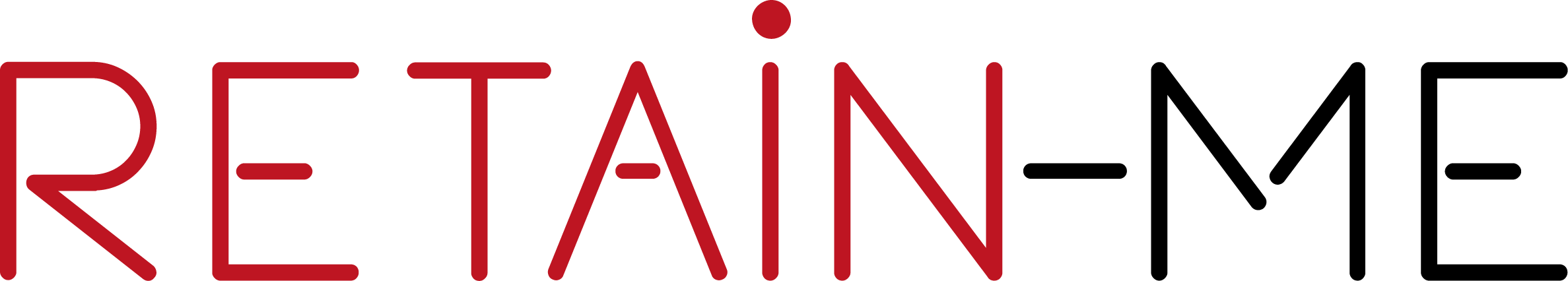 UMA LINGUAGEM CORPORAL ADEQUADA
Uma linguagem corporal adequada durante a entrevista ajudá-lo-á a responder com confiança e com energia.
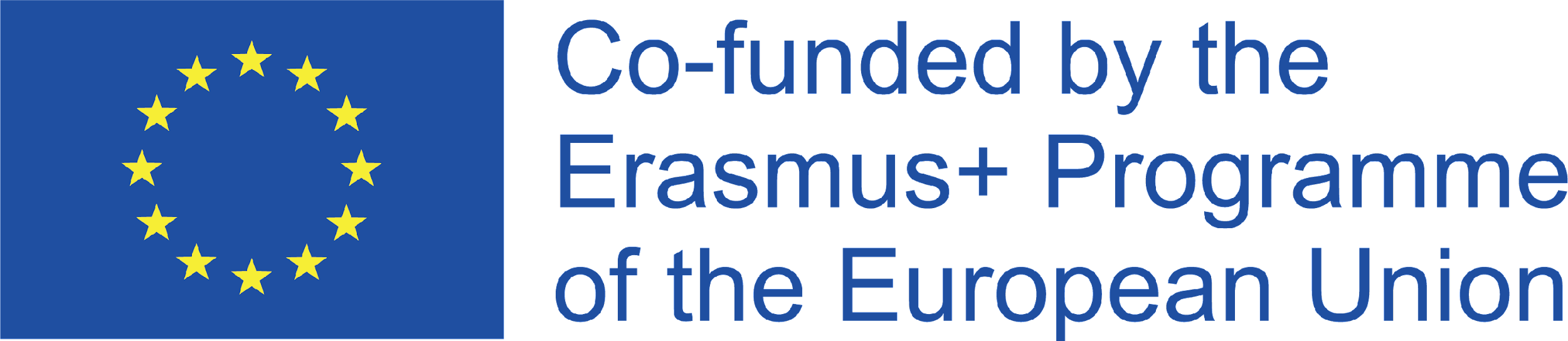 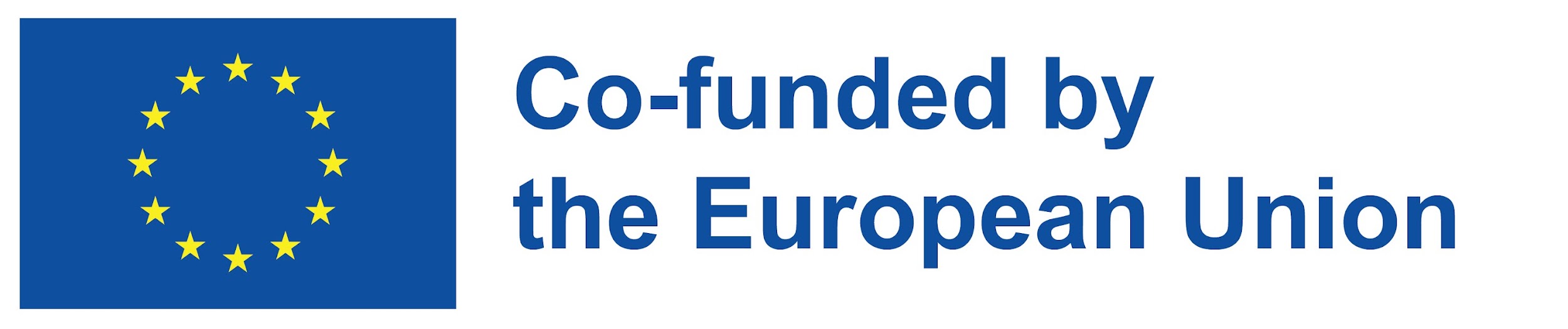 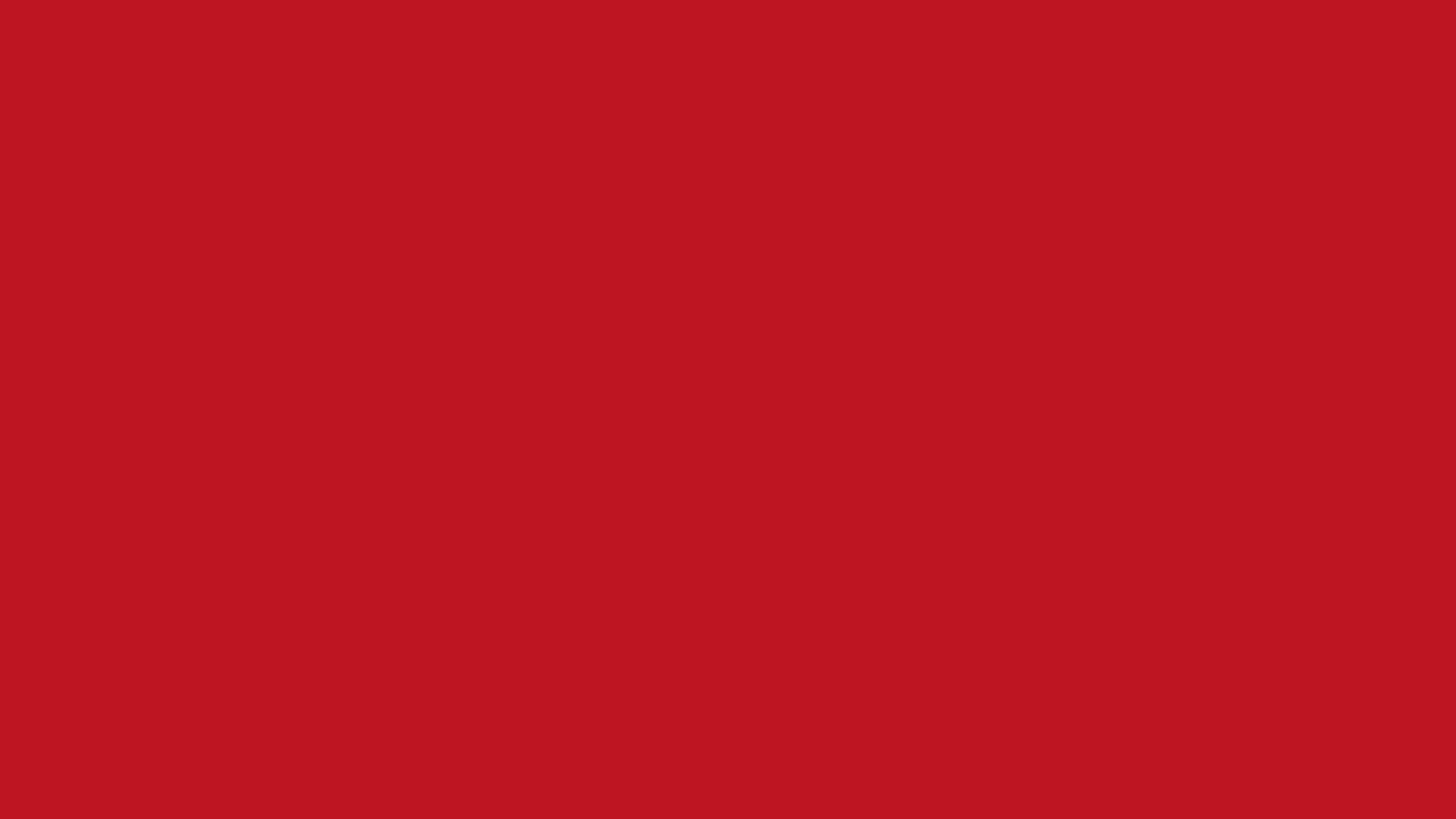 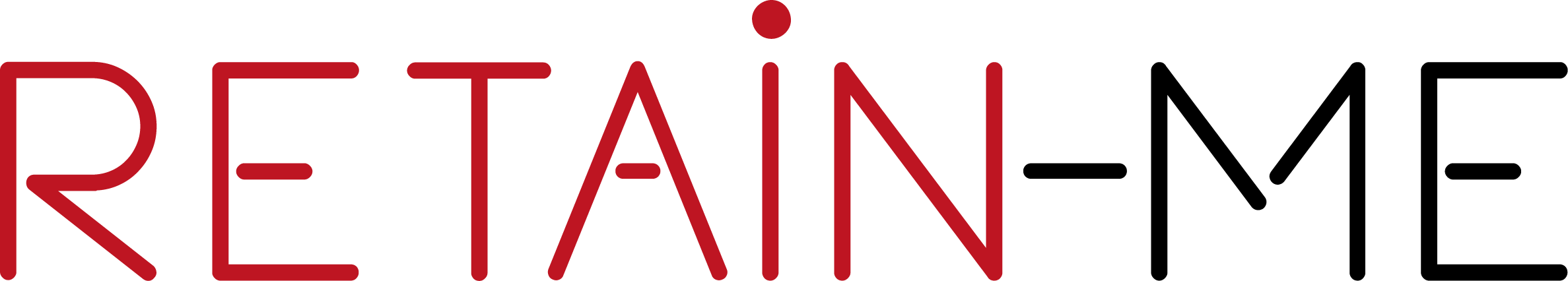 Não se desleixe! 
O desleixo pode fazê-lo sentir-se cansado e mostrar ansiedade para que a entrevista já termine rápido. 

Não cruze os braços nem as pernas! 
Cruzar os braços ou pernas fará parecer que não está completamente empenhado e pode causar um bloqueio mental que dificulta realmente a recepção da informação.

Fique atento ao contacto! 
Em vez de olhar para a pessoa no ecrã, olhe directamente para a webcam e permaneça ocupado. Pode ser complicado olhar para a câmara quando se vê uma pessoa no ecrã.
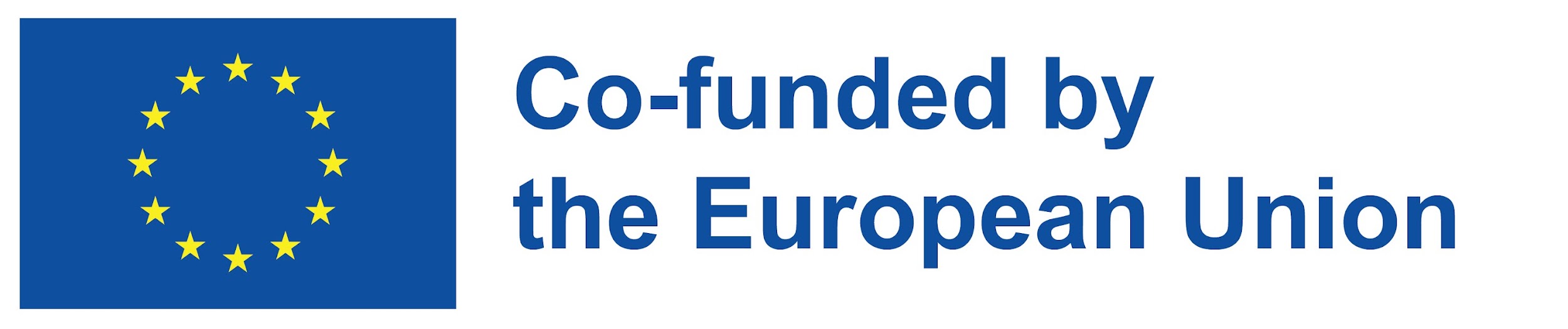 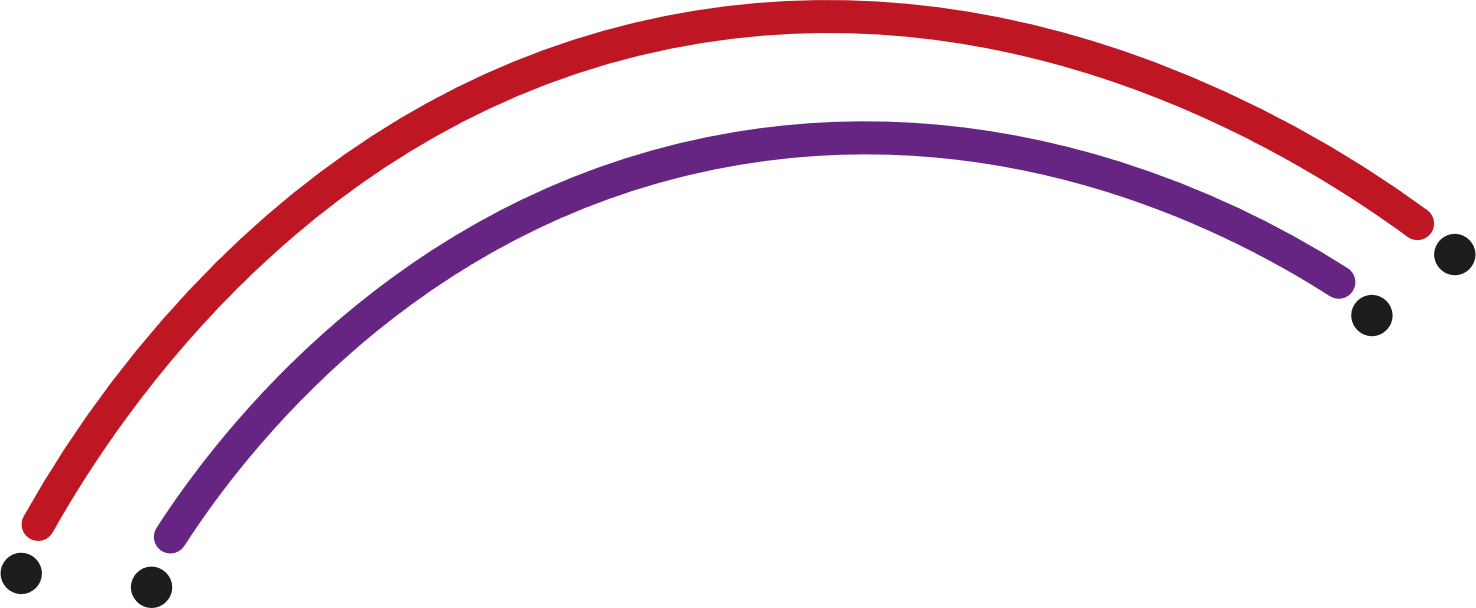 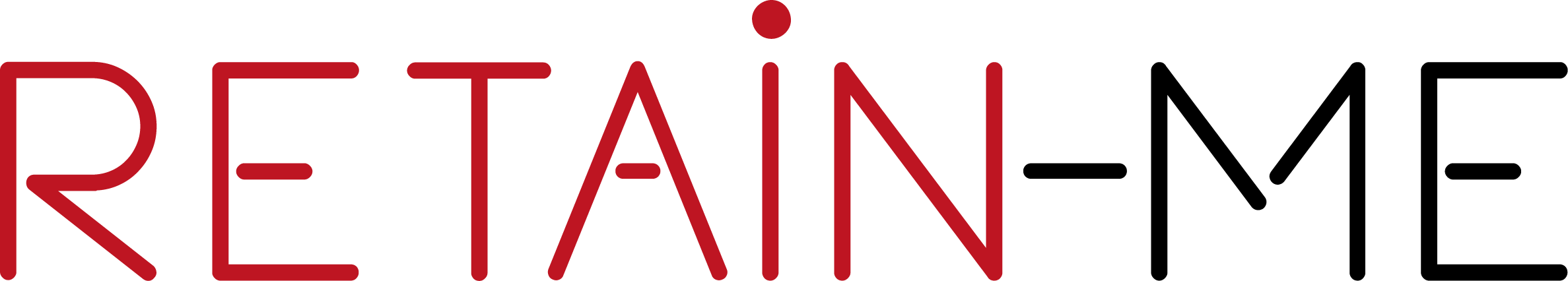 Sorria e pareça genuíno! 
É importante ter um sorriso confiante e genuíno ao dar início à entrevista. Além disso, enquanto o gerente de contratação fala, é crucial olhar interessado, concentrado, e em geral, ter uma expressão agradável no seu rosto.

Lembre-se sobre o tom de voz correcto! 
Um tom de voz confiante e entusiástico vai deixá-lo menos nervoso. Relaxe e lembre-se de respirar.

Vista-se de forma inteligente! 
Uma roupa adequada pode ter um forte impacto sobre um recrutador, mesmo que a entrevista seja online. Vista-se da cabeça aos pés, como se tivesse uma entrevista presencial! Vai fazê-lo sentir-se mais confiante!
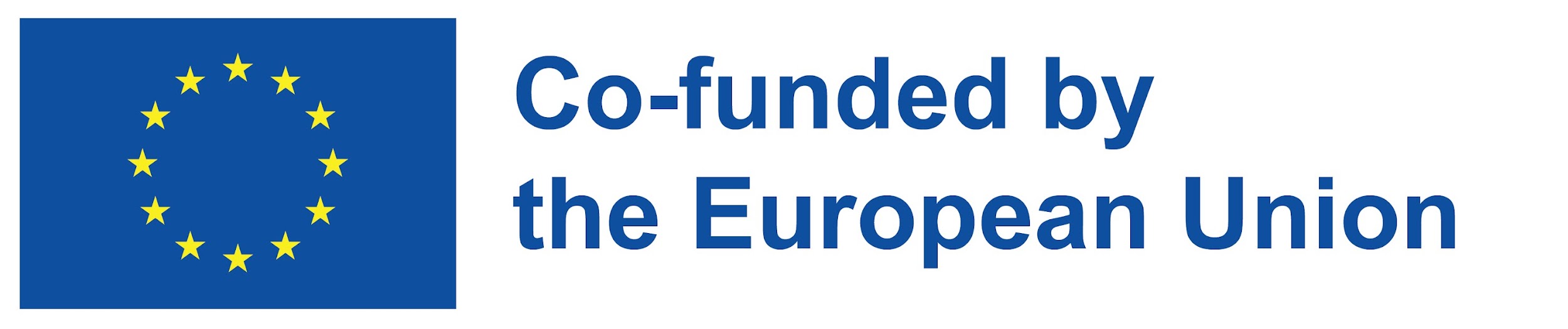 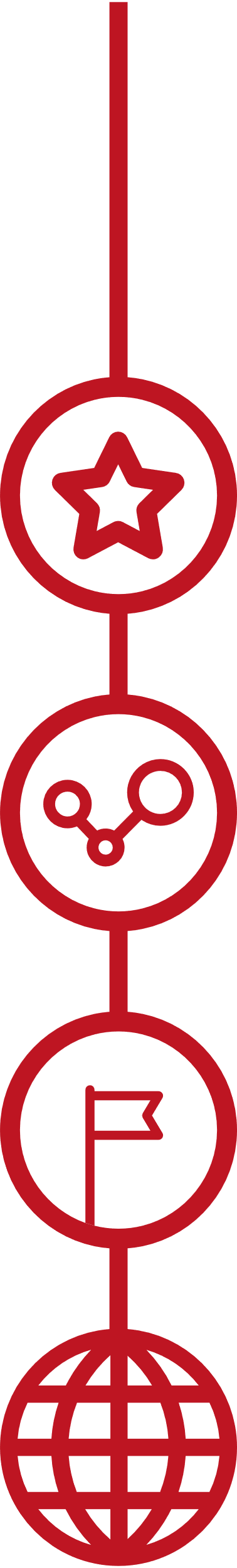 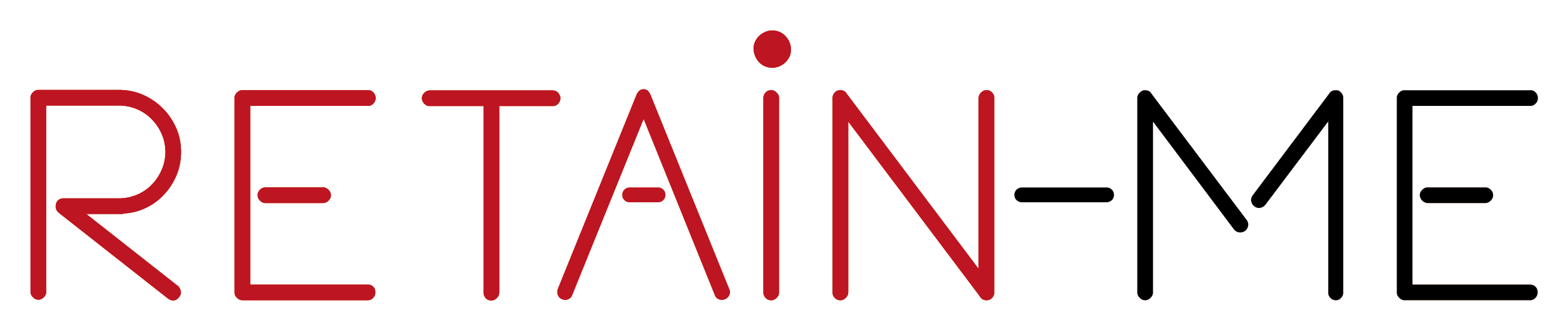 ESTAR CONFIANTE AJUDA!
Lembre-se de que quer dar a impressão de ser genuíno e autêntico durante uma entrevista. Essa é a sua oportunidade de se exprimir fora do jornal. Agora pode mostrar quem é como indivíduo!
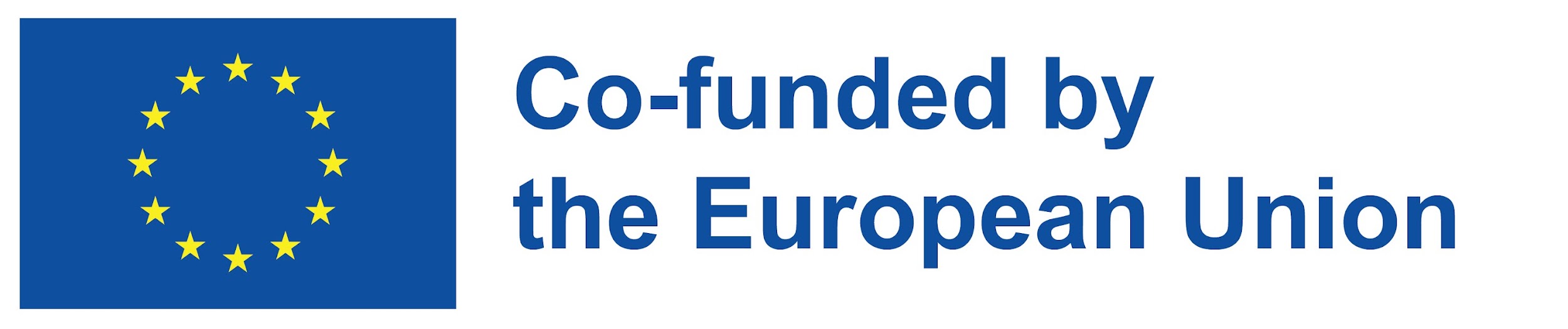 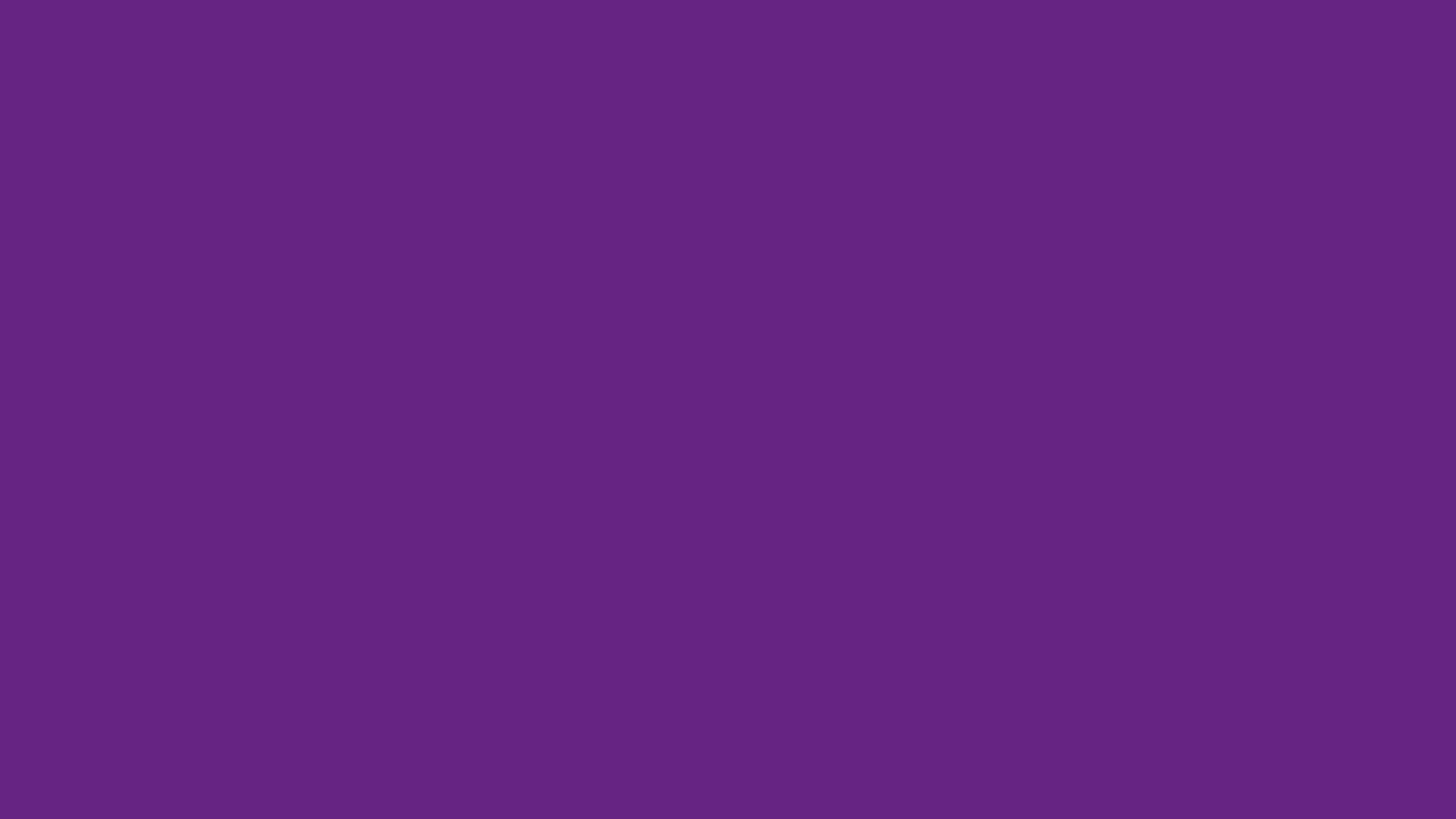 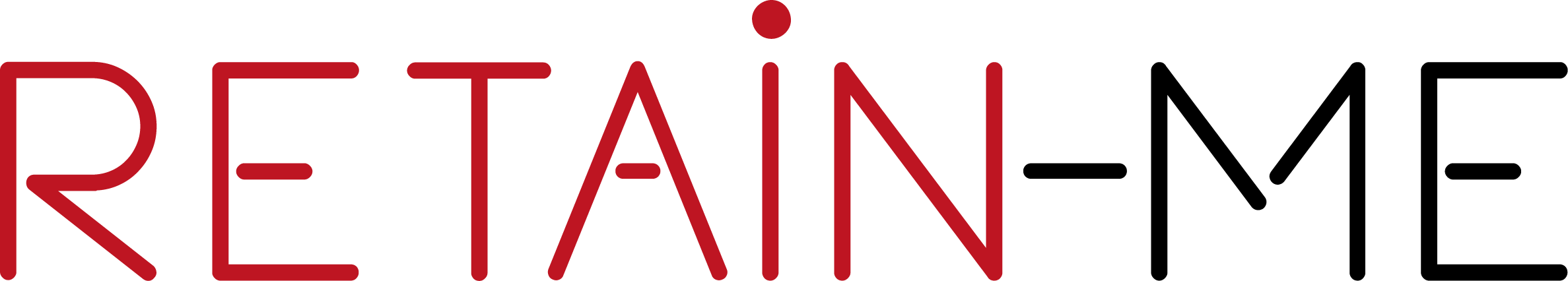 Pare e pense profundamente nos seus pontos fortes, fraquezas e traços. Pode fazer uma lista antes do tempo para organizar os seus pensamentos. Quando souber o que quer comunicar, será mais fácil deixar transparecer naturalmente os seus pontos fortes.
Ao tentar apresentar-se como uma pessoa profissional e bem comportada, dá-se a si próprio a melhor oportunidade possível de fazer sucesso na sua transição para uma carreira de trabalho à distância. Prepare-se de antemão e seja você mesmo, pois é uma forma perfeita de fazer boas primeiras impressões e iniciar um novo caminho de carreira online.
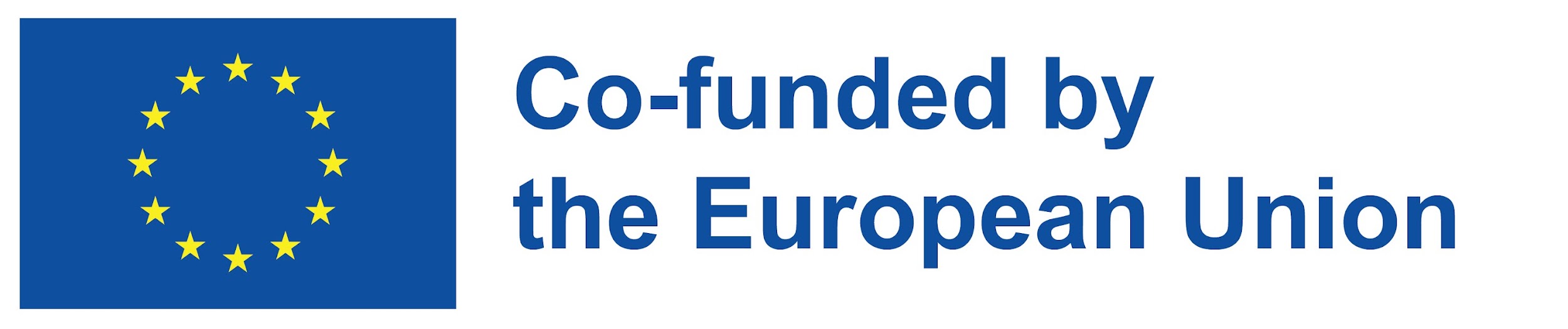 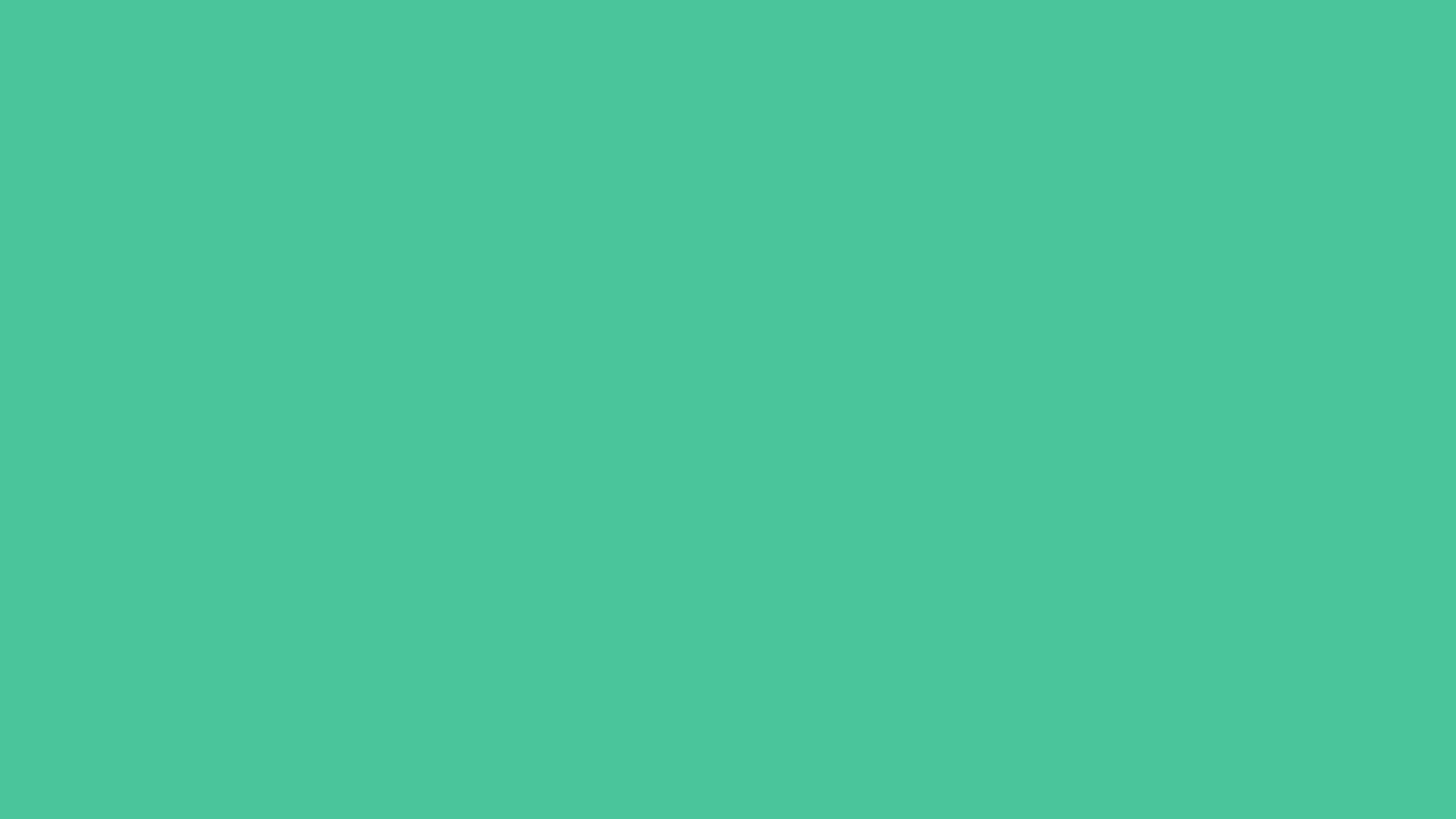 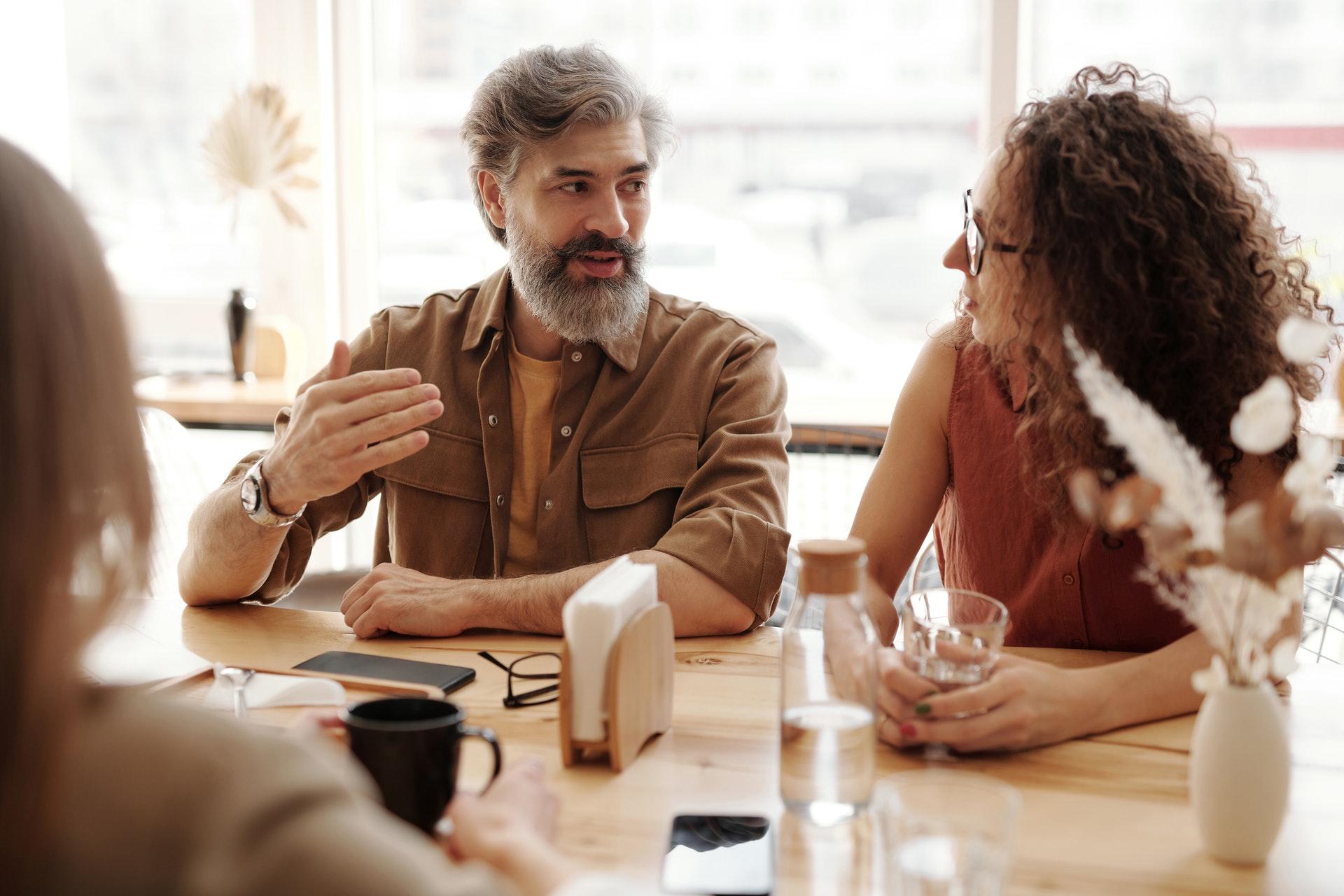 PARA MAIS INFORMAÇÕES
Para saber mais sobre como se apresentar 
durante uma entrevista online, visite Indeed.com 
https://ca.indeed.com/career-advice/interviewing/video-interview-guide
https://ca.indeed.com/career-advice/interviewing/how-to-introduce-yourself-in-a-interview
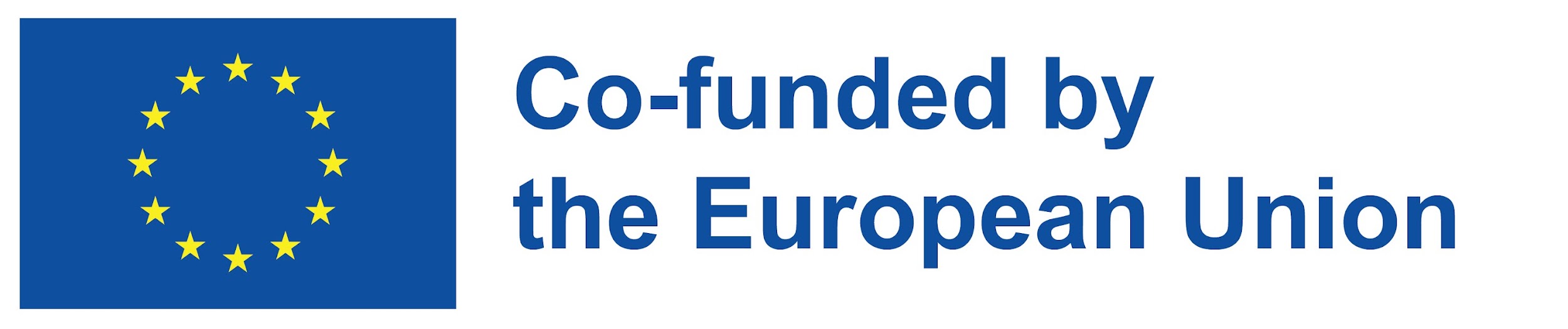 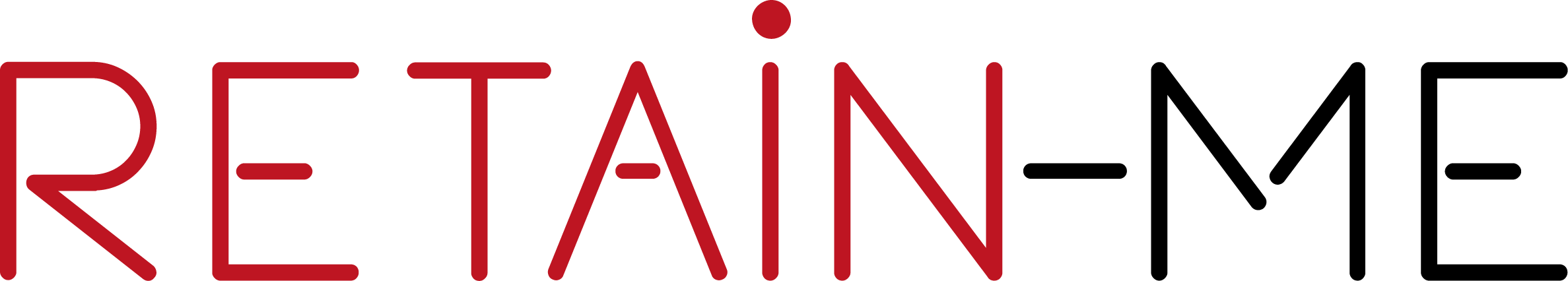 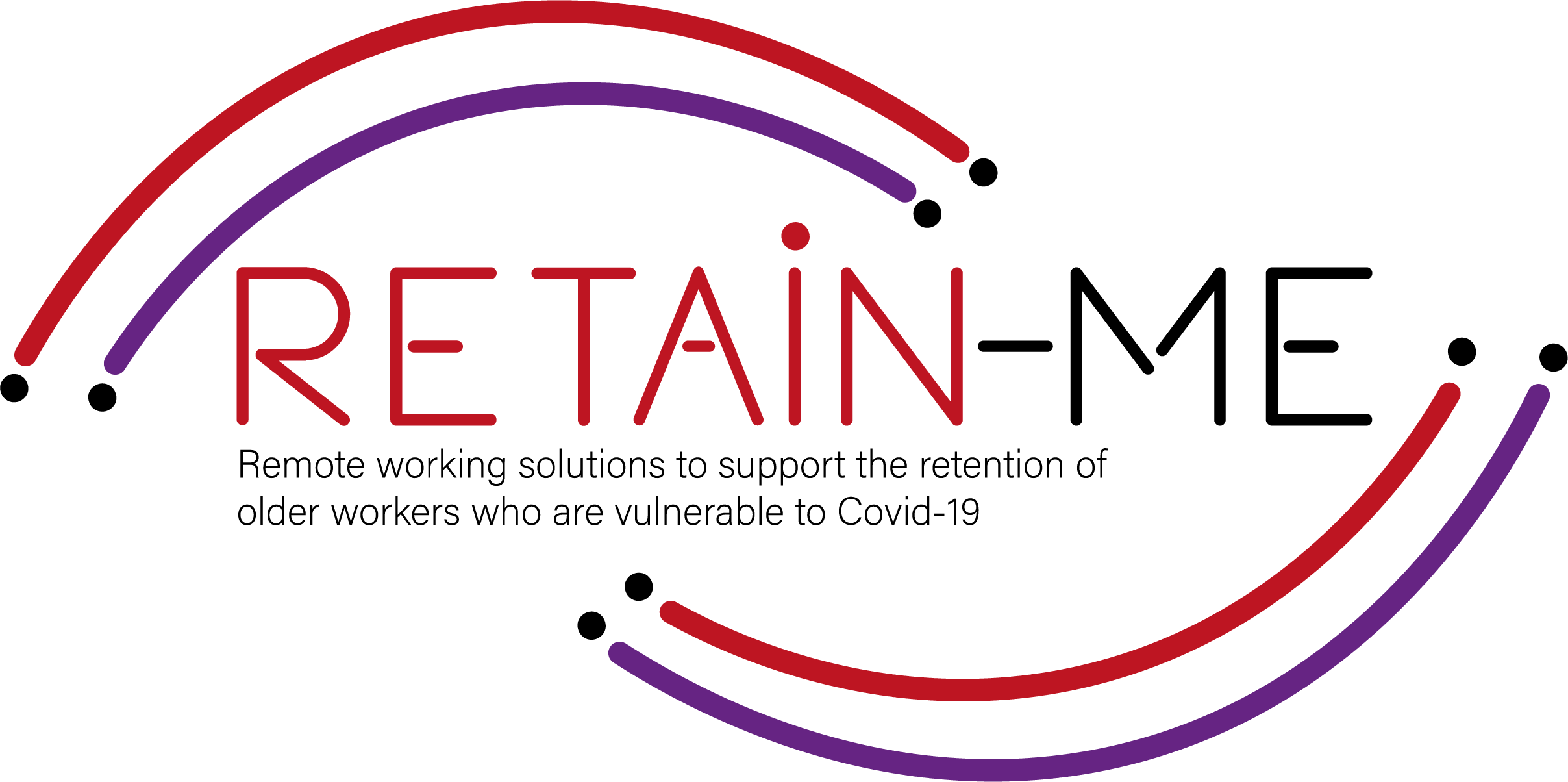 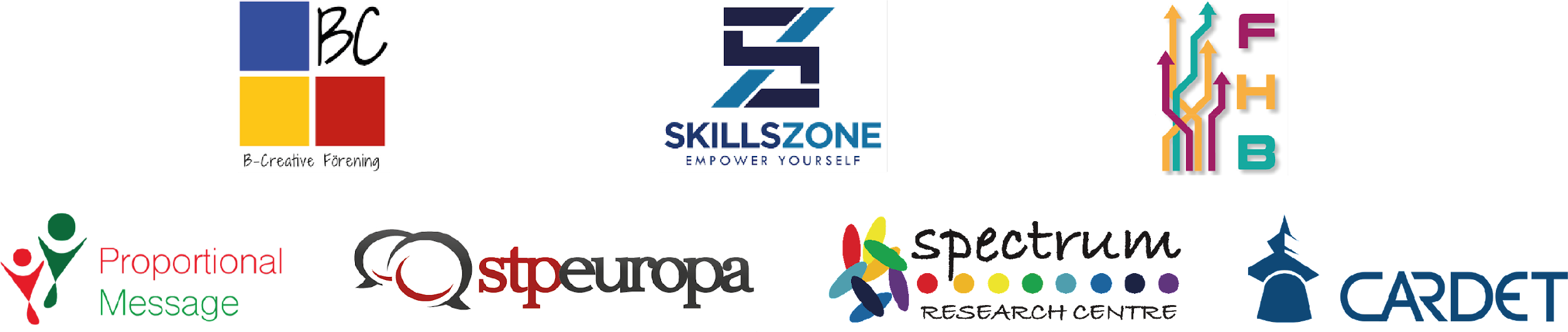 "Financiado pela União Europeia. Os pontos de vista e as opiniões expressas são as do(s) autor(es) e não refletem necessariamente a posição da União Europeia ou da Agência de Execução Europeia da Educação e da Cultura (EACEA). Nem a União Europeia nem a EACEA podem ser tidos como responsáveis por essas opiniões". Número de Projecto: 2021-1-SE01-KA220-VET-000032922
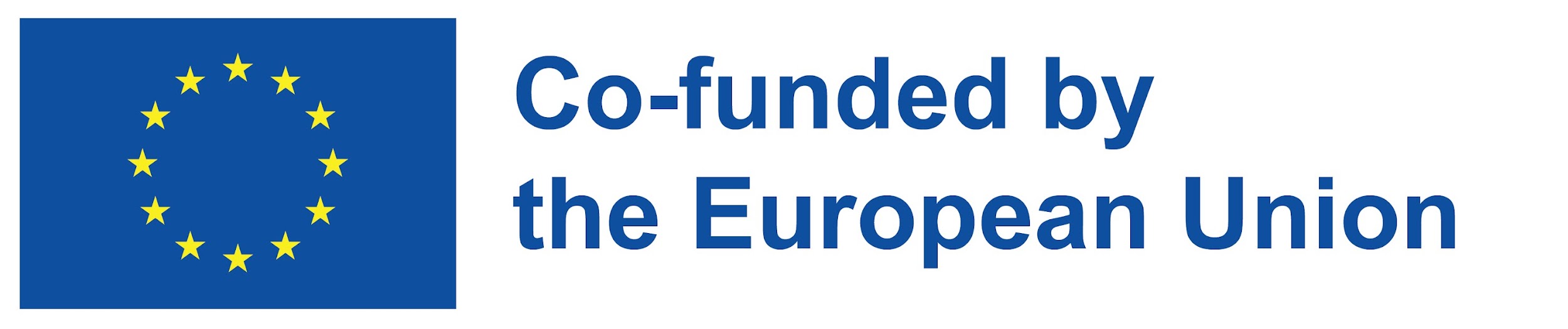